CONTROLE DO MOTOR ELÉTRICO

EXERCÍCIOS
PARA O CONTROLE DA PENA DE UM PLOTTER,
RERESENTADO ABAIXO, DESEJAMOS A RESPOSTA
MAIS RÁPIDA SEM SOBRESSINAL PARA UM 
DEGRAU NA REFERÊNCIA
+
_
DETERMINAR O GANHO DO AMPLIFICADOR
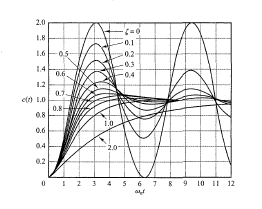 RESPOSTA DO SISTEMA DE SEGUNDA ORDEM
PARA AMORTECIMENTO SUB-CRÍTICO E CRÍTICO
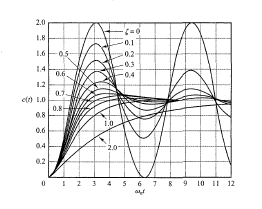 SERVOMECANISMO- EXEMPLO 2
+
+
_
_
CP(s)= k1
CV(s)= k2
SERVOMECANISMO- EXEMPLO 2
+
+
_
_
+
_
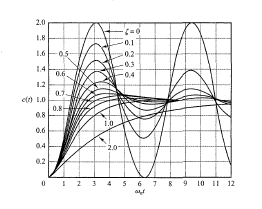 +
+
_
_
T=0,1s